Reviews of Geophysics, v. 43, RG2003, p. 1-36, 2005.
MADDEN-JULIAN OSCILLATION
ZHANG, C. (2005)
Camila Sapucci
Apresentação
1. Introdução
2. Observações
3. Mecanismos
4. Simulações numéricas
5. Interação oceano-atmosfera
6. Influência no ENSO
7. Conclusões
REFERÊNCIA BIBLIOGRÁFICA
1 Introdução
Oscilação de Madden-Julian (MJO): propagação para leste da atividade convectiva e umidade, com velocidade de aproximadamente 5m/s.
Documentada inicialmente por Madden e Julian (1971, 1972).
1 Introdução
Influencia na variabilidade das chuvas sobre as ilhas do Pacífico, na monção da Ásia e Austrália, na costa oeste da América do Norte, na América do Sul e África.
Modula a gênese dos ciclones tropicais no Oceano Pacífico e Mar do Caribe. 
Influência sobre o ENSO.
Objetivo: sintetizar o conhecimento atual sobre a MJO e destacar os pontos que ainda precisam ser estudados.
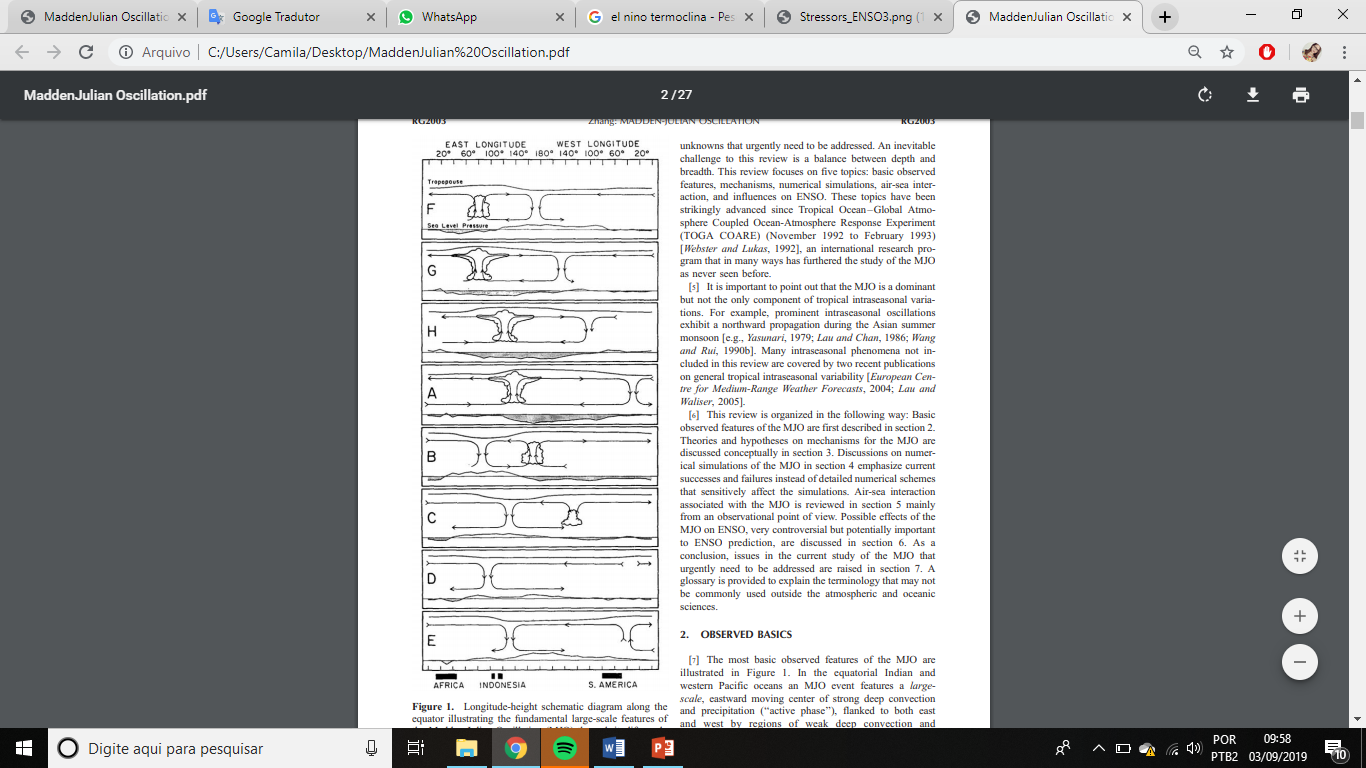 2 Observações
Figura 1 – Propagação da MJO.
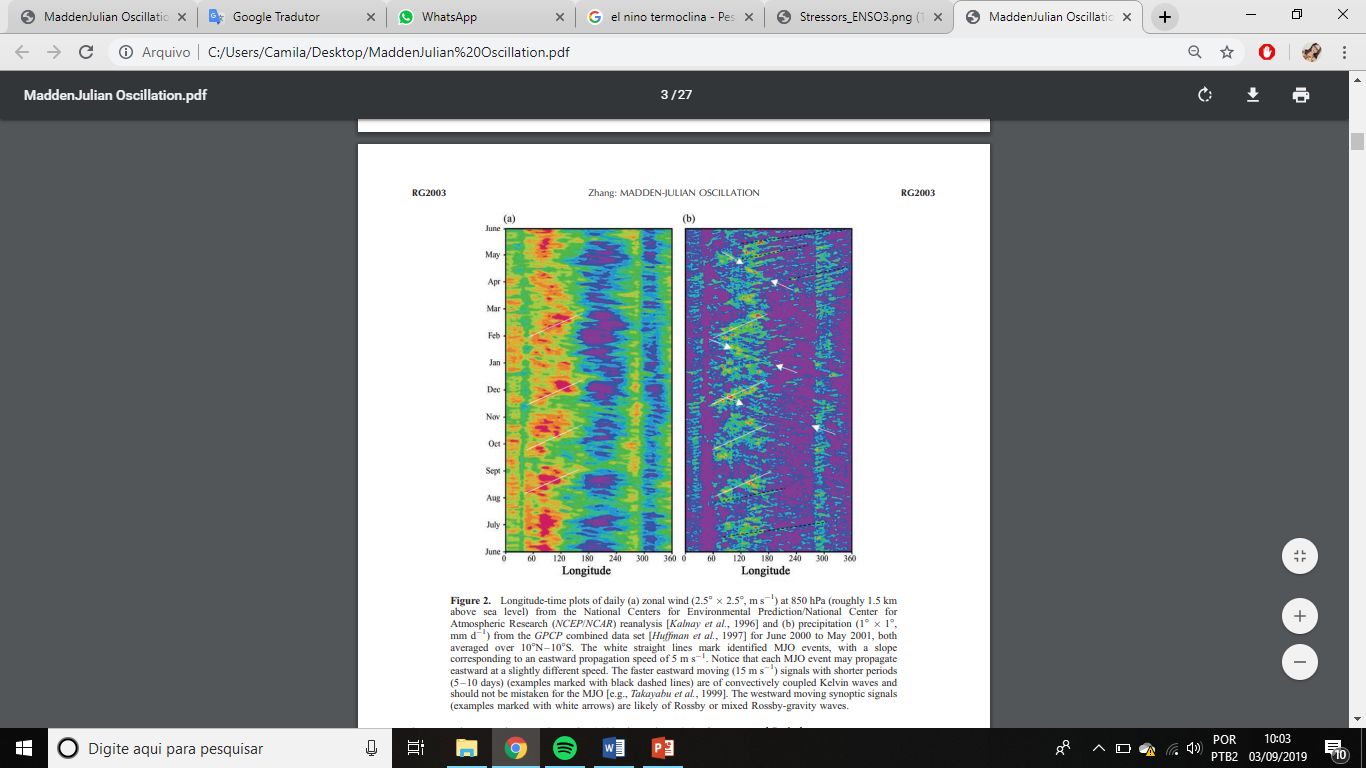 Figura 2 – Variação longitudinal: (a) vento zonal em 850 hPa; (b) precipitação de junho de 2000 a maio de 2001.
2 Observações
Escala intrasazonal: 30-100 dias → não regular.
Escala planetária zonal: 12000 a 20000 km.
A estrutura de larga escala do vento é frequentemente descrita em termos de ondas equatoriais acopladas com a convecção profunda.
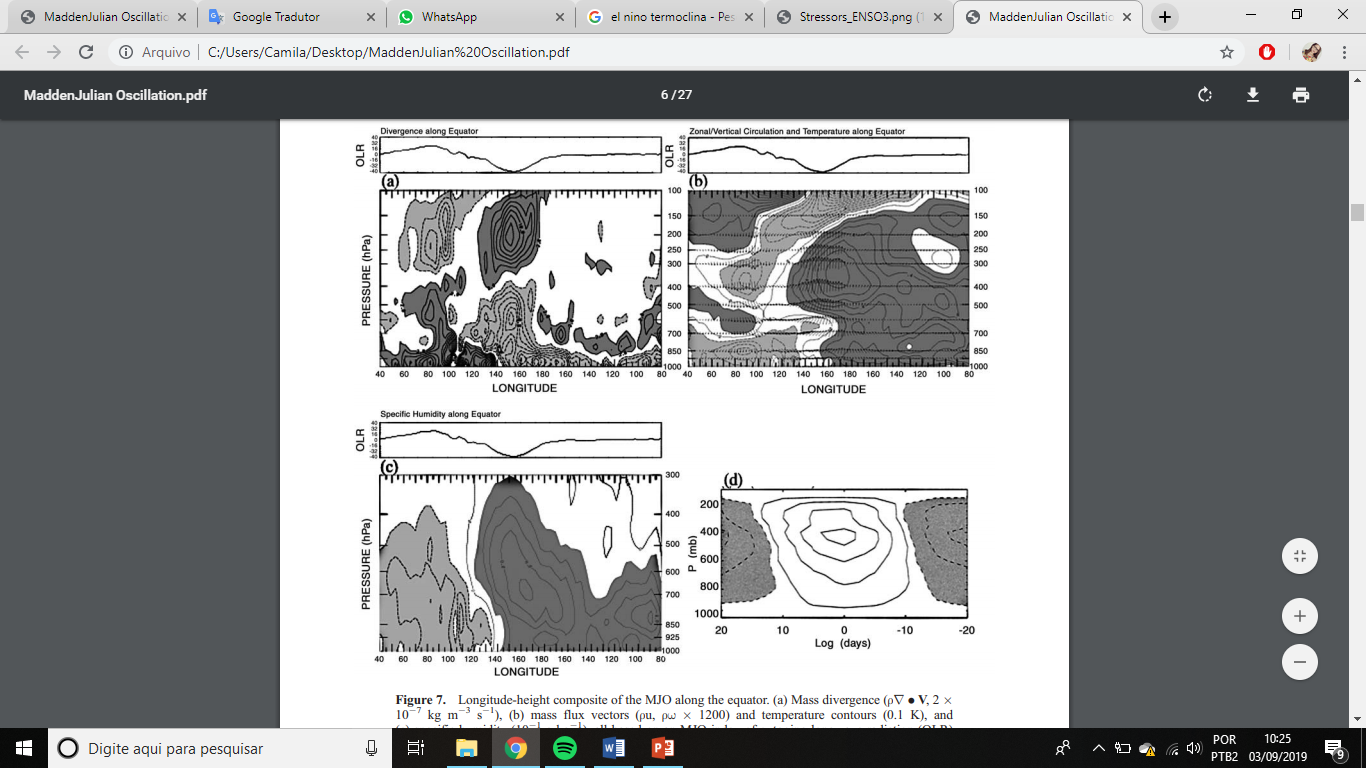 Leste do centro convectivo: convergência em baixos níveis, movimentos ascendentes, anomalias positivas na umidade.

Oeste do centro convectivo: divergência em baixos níveis, movimentos descendentes e anomalias negativas na umidade.
Figura 3 – Composições da MJO ao longo do equador: (a) divergência de massa; (b) vetores de fluxo de massa e contornos de temperatura; (c) umidade específica; (d) aquecimento diabático.
3 Mecanismos
Ondas de Kelvin: são o único modo equatorial que se propaga para leste, com o campo de vento zonal de larga escala similar ao da MJO → mecanismo de geração da MJO no dia 1.
Outros mecanismos:
MJO é uma resposta à uma forçante independente e a propagação para leste do acoplamento entre vento e convecção seria um produto secundário dessa resposta. 
MJO cria a sua própria fonte de energia através da instabilidade atmosférica.
3 Mecanismos
Forçante independente: flutuações intrasazonais na precipitação associada com a monção asiática + excitação a partir de perturbações baroclínica extratropicais.
Instabilidade: Kelvin wave-CISK, que se propagam com velocidade comparável às ondas de Kelvin convectivamente instáveis → inclusão de fricção na convergência de umidade e ondas de Rossby → resultados mais realistas.
Outros fatores afetam a MJO, como a radiação solar, vapor d’água, SST, interação entre escalas, perfil vertical do aquecimento.
4 Simulações numéricas
Velocidade de propagação simulada se aproxima mais da onda Kelvin acoplada.
Quando os sinais de propagação para leste são reproduzidos, ou eles são fracos, ou a velocidade muito alta, ou a distribuição espacial e os ciclos sazonais não realísticos. 
Simulações são afetadas por 4 fatores: parametrização de cúmulos, resolução dos modelos, estado médio e acoplamento entre a atmosfera e oceano.
5 Interação oceano-atmosfera
A MJO perturba a superfície oceânica através dos fluxos de momento na superfície, calor sensível e latente, fluxos radiativos e de água doce → o fluxo de flutuação.
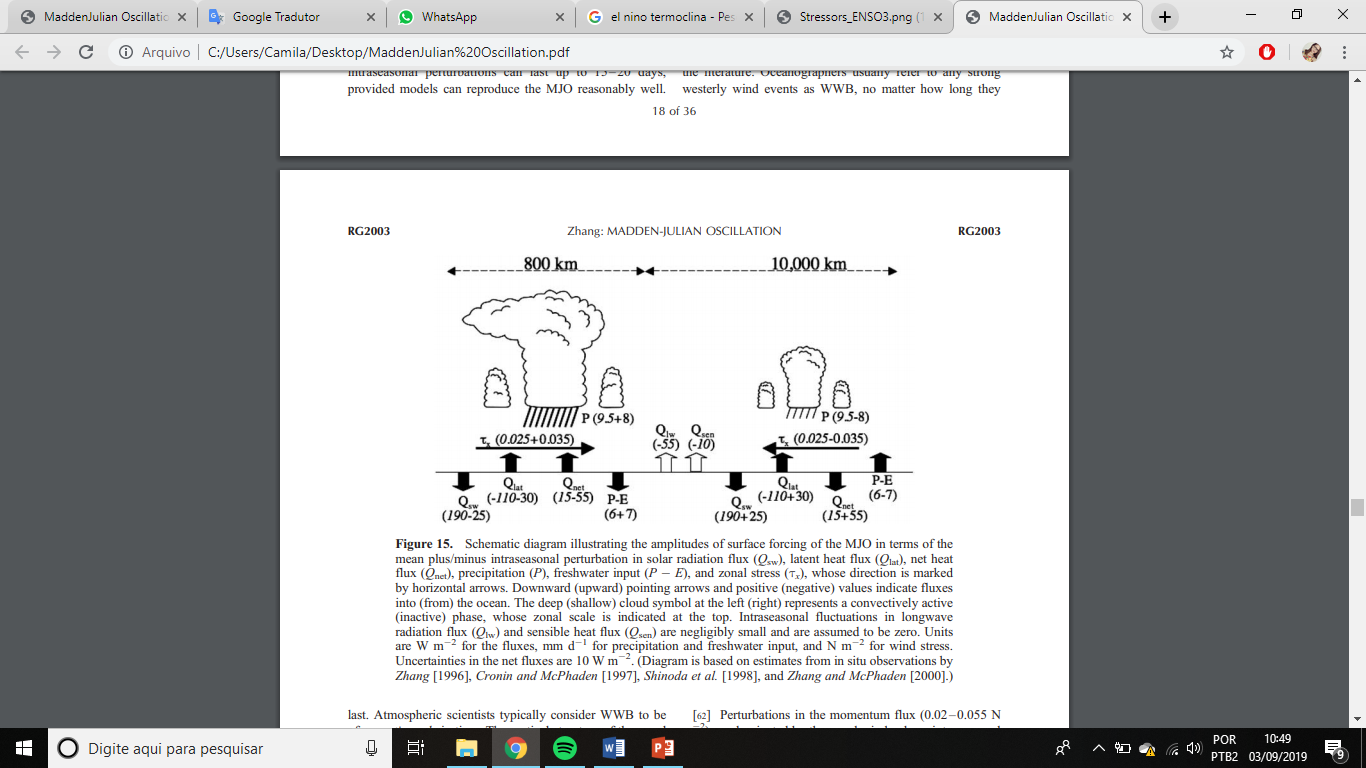 Figura 4 – Diagramas esquemáticos representando a interação entre a convecção associada à MJO e a superfície oceânica.
5 Interação oceano-atmosfera
Na fase ativa da MJO, a contribuição total do fluxo de flutuação pela água doce (2,5 x 10-6 kg m-2 s-1) é cancelado pelos fluxo de calor (-5 x 10-6 kg m-2 s-1). O fluxo líquido de perturbação (-2,5 x 10-6 kg m-2 s-1) reduz a estabilidade da camada de mistura do oceano.
A MJO força flutuações nesses fluxos na superfície que se propagam para leste junto com a MJO, do Oceano Índico para o Pacífico Oeste, deixando um rastro de oceano perturbado.
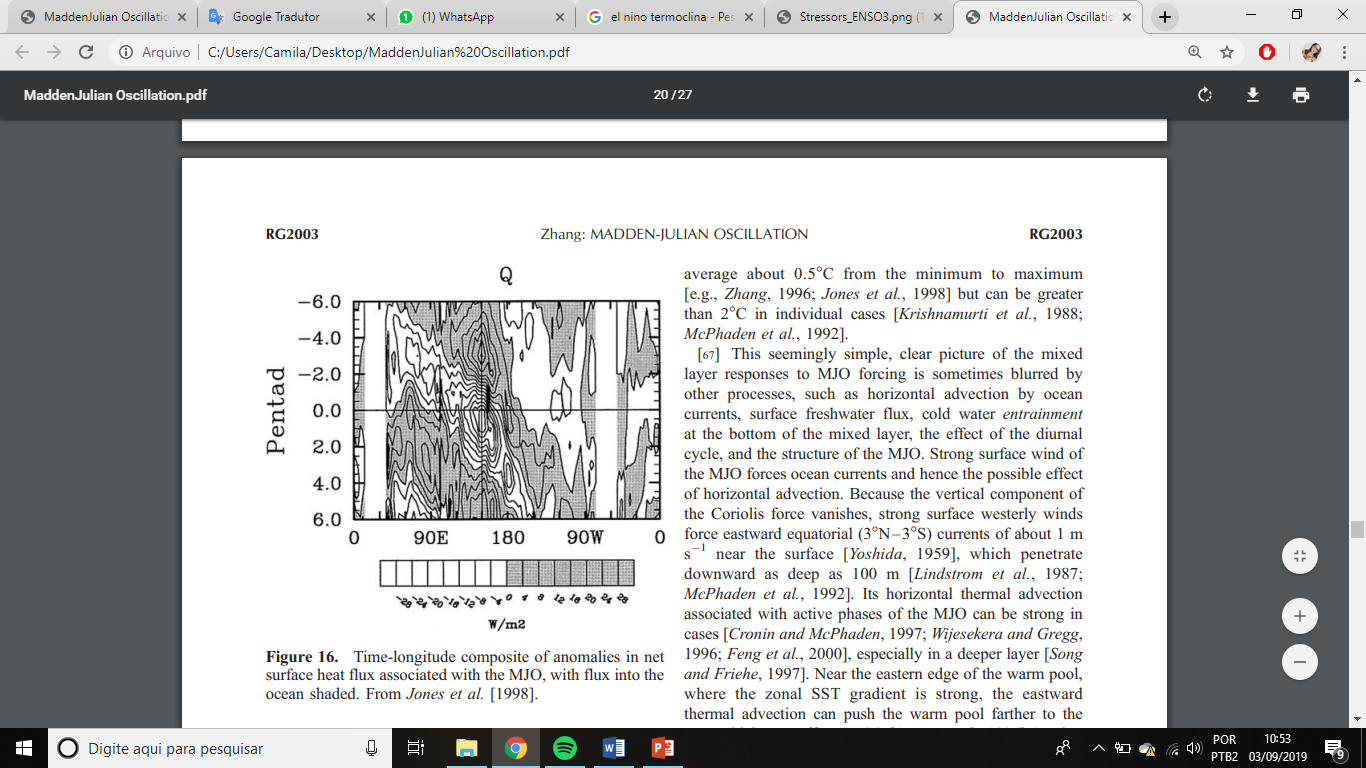 Resposta do oceano à forçante da MJO: respostas da camada de mistura e respostas de onda.
Figura 5 – Composições das anomalias de fluxo de calor líquido na superfície associada com a MJO.
6 Influência no ENSO
Eventos extraordinariamente fortes de MJO são sido repetidamente observados durante os estágios iniciais e de crescimento dos eventos quentes de ENSO mais recentes (final da década do 90). 
A MJO afeta o ENSO através da advecção de águas quentes da piscina quente do Pacífico Oeste e através das ondas de Kelvin oceânicas, que suprimem a termoclina no Pacífico Leste e promovem anomalias positivas de SST.
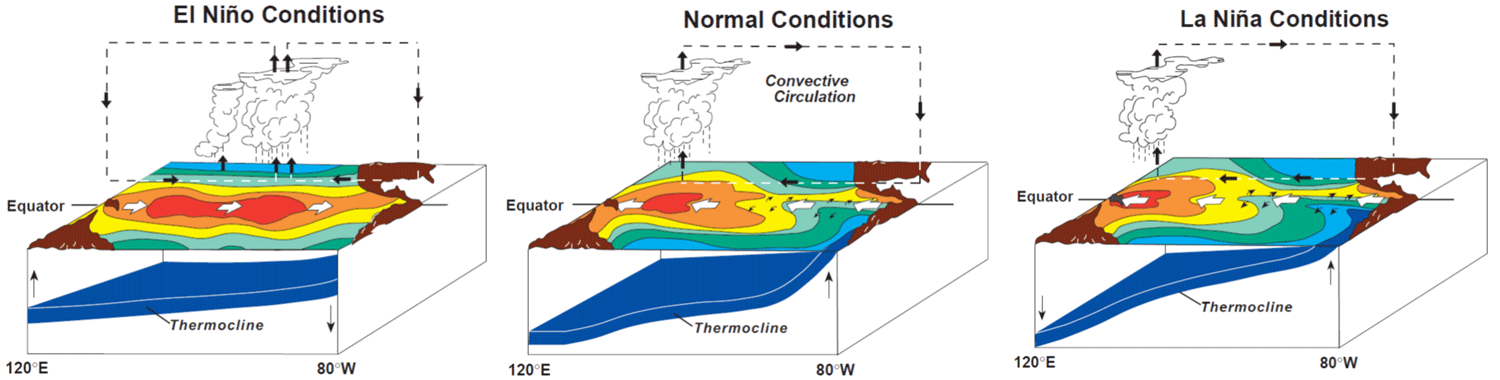 Figura 6 – Características da atmosfera e oceano durante condições de El Niño, La Ninã e condições normais.
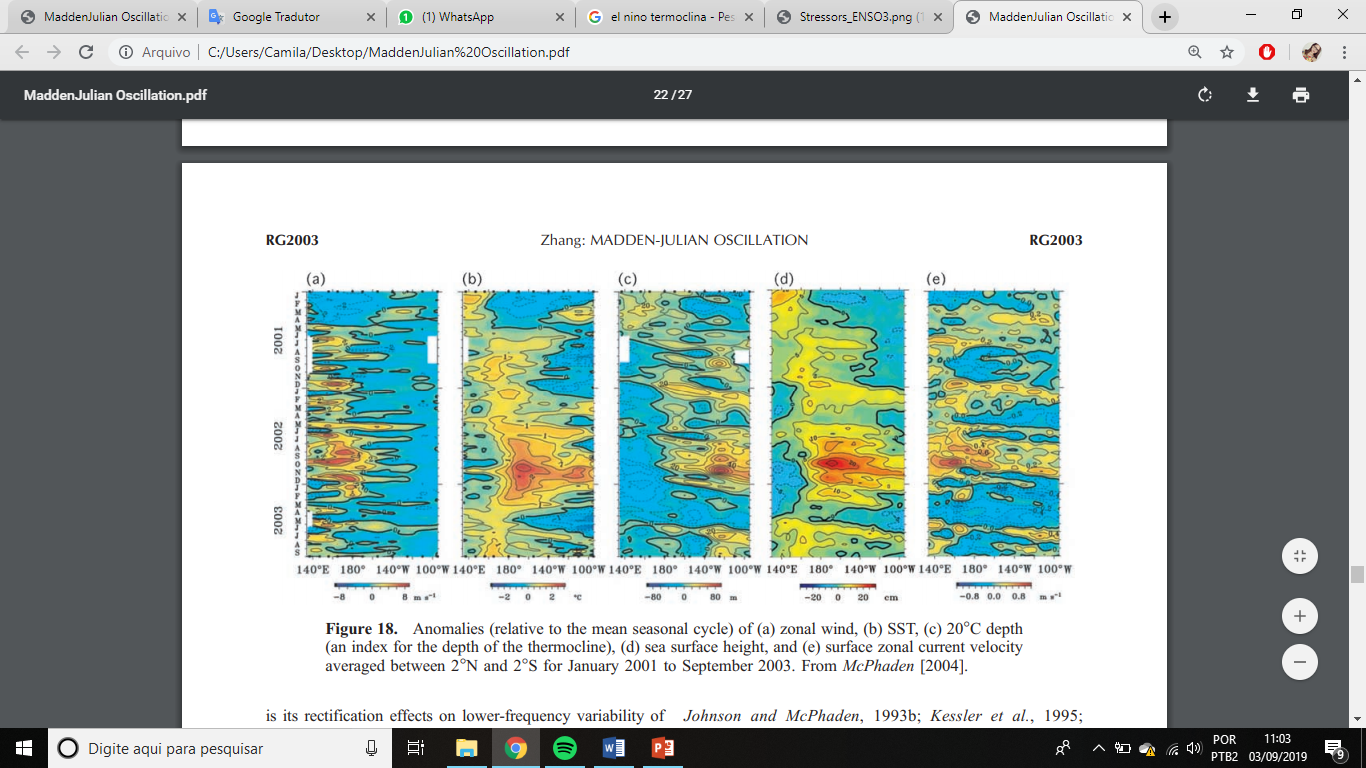 Figura 7 – Anomalias de: (a) vento zonal em 850 hPa; (b) SST; (c) profundidade da termoclina; (d) altura da superfície oceânica; (e) velocidade da corrente zonal na superfície.
7 Conclusões
O estudo da MJO progrediu bastante nas últimas décadas. 
Tem sido propostos modelos para explicar os diferentes mecanismos da MJO, porém ela ainda não é bem representada pelos modelos de circulação globais. 
Simulação da MJO: não é um problema de modelagem, mas sim de conhecimento teórico.
A MJO é importante não só pela sua posição especial nos trópicos, mas porque ela afeta o tempo e clima em diversas regiões no globo.
Referência
ZHANG, C. MADDEN-JULIAN OSCILLATION. Reviews of Geophysics, v. 43, RG2003, p. 1-36, 2005.
Obrigada pela atenção!